Introduction
The overall three-dimensional structure of a protein chain, including the positions of amino acid side chains, is referred to as the tertiary structure of the protein. Knowledge of
Protein tertiary structure is essential to understanding how enzymes function and how to design, inhibit, and activate proteins. As the tertiary structure of the protein is speciﬁc to a particular protein sequence, several additional terms describe the architecture of proteins in three-dimensional space, and these terms facilitate the comparison of different proteins on several levels. Protein structures are often composed of independently folding units within the same protein chain, called domains.
Introduction
Every protein domain has a fold, which refers to the arrangement of secondary structure elements in that domain. Protein domains often contain speciﬁc arrangements of a few contiguous secondary structure elements. 
Such units of secondary structure groups that are repeatedly found in a variety of proteins are called motifs or supersecondary structures. Motifs are unable to fold independently and often do not perform a speciﬁc function, thus discriminating motifs from protein domains.
Levels of protein structure
Proteins can be described using four levels or structures: the primary structure, or amino acid sequence of the protein; the secondary structure, or the local spatial arrangement of the polypeptide backbone atoms, often organized into regular elements such as alpha helices and beta sheets; the tertiary structure of a protein, or the overall structure of a single polypeptide chain; and the quaternary structure, or the arrangement of multiple polypeptide chains.
Conti…..
The tertiary structure describes the position of all backbone atoms as well as side-chain atoms in a given polypeptide chain.
Each different protein sequence necessarily has a unique tertiary structure. This can be confusing as the core arrangement of secondary structure elements, also called the fold, can be the same for proteins of different sequences. Therefore, in order to more easily compare protein structures, the folds of individual domains are often used.
Motif
Secondary structure elements describe local regions of polypeptide backbone conformation and include the alpha helix and beta sheet.
A few of these contiguous secondary structure elements can combine in speciﬁc three-dimensional arrangements to form super secondary structures or structural motifs. These structural motifs may be associated with a function, such as the DNA-binding helix -turn-helix motif (Fig. 1a), but more often are not associated with any particular function. Other common structural motifs include the beta-hairpin (Fig. 1b) and Greek-key (Fig. 1c) motifs.
Motifs are unable to fold or evolve independently and are only found as fragments of a protein. In some cases a series of motifs may combine to form a stably folding domain. The TIM barrel or (beta-alpha) fold is composed of a series of eight overlapping beta-alpha-beta motifs (Figs. 2b and 3a).
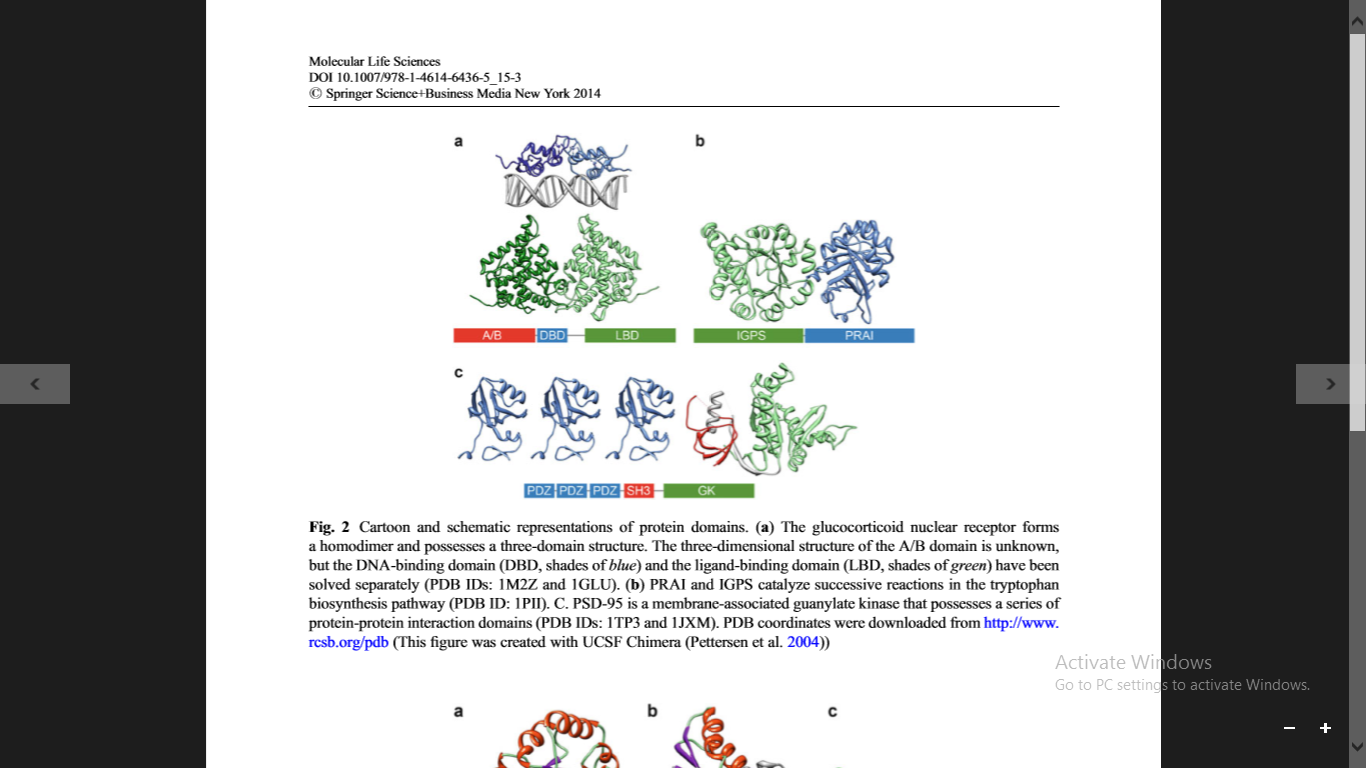 Protein Domain
Within a given protein structure, there are regions that independently form stable tertiary structures. These regions are called domains. Domains can independently fold and evolve and are associated with a speciﬁc function. 
Protein domains are not always composed of contiguous stretches of polypeptide and may have additional regions of polypeptide inserted into the protein.
As domains can fold independently and have a speciﬁc function, they can be treated as modules that can be swapped from one protein to another or even added on to a protein.
Nuclear receptor proteins have a multidomain structure, including an N-terminal hypervariable (or A/B) domain, a DNA-binding domain, and a ligand-binding domain (Fig. 2a).
Studies with nuclear receptors demonstrated that swapping the DNA-binding domains of two different receptors also swaps the DNA sequence recognized by the protein (Giguere et al. 1987).
Domains may be added to the N- or C-terminus of a protein. The zinc-ﬁnger domain is a small DNA-binding domain common in eukaryotes. Studies have demonstrated that multiple zinc-ﬁnger domains can be linked together to increase the region of DNA recognized by the protein, therefore greatly increasing its speciﬁcity (Urnov et al. 2010).
Conti….
There are Many reasons multi domain proteins exist. Some multi domain proteins are composed of two domains that function to catalyze successive steps in a biosynthetic pathway. 
The bifunctional enzyme phosphoribosylanthranilate isomerase-indoleglycerolphosphate synthase (PRAI-IGPS) is one such enzyme and is composed of two (beta-alpha) barrel domains fused together (Fig. 2b). 
In this way the product of the ﬁrst reaction is shuttled directly to the next reaction in the pathway (Wilmanns et al. 1992). Other multidomain proteins play an important role in cell signaling and transport. Proteins involved in signaling may have multiple PDZ and SH3 domains in order to facilitate the formation of protein signaling complexes (Fig. 2c).
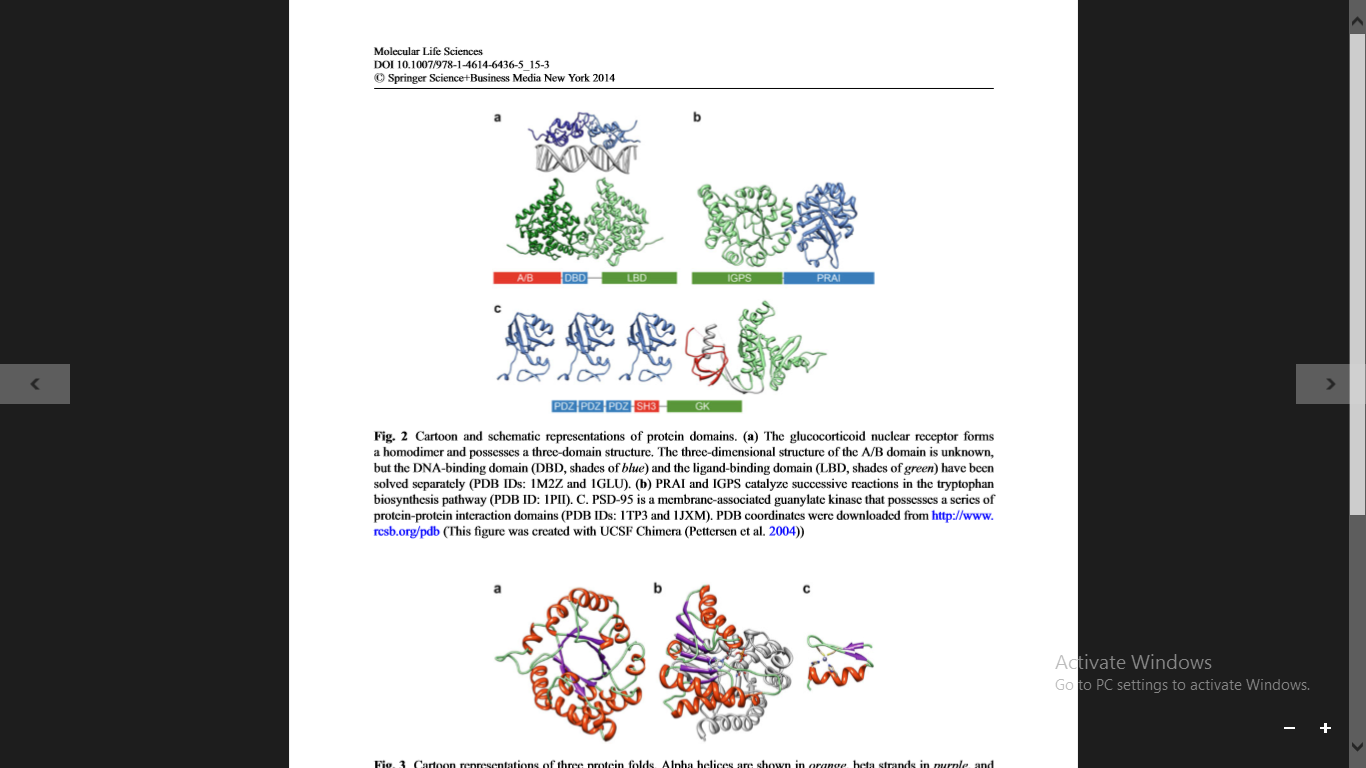 Fold
The fold of a protein is closely related to the domain. Each domain possesses a given fold, which refers to the core arrangement of secondary structure elements, excluding side-chain position.
The fold of a protein may involve the insertion or deletion of regions of polypeptide.
.Many proteins with different tertiary structures and a variety of functions can utilize the same fold, and as a result most folds are not associated with a given function.
The TIM barrel or (beta-alpha) fold (Fig. 3a) is the most common protein fold in existence and can catalyze reactions in ﬁve of the six major enzyme classiﬁcation groups (Wierenga 2001).
. However, the Rossmann fold (beta-alpha-beta-alpha-beta unit that is often paired with itself; Fig. 3b) is an exception to this rule, and this fold has been demonstrated to bind nucleotides, particularly NAD+ and NADP
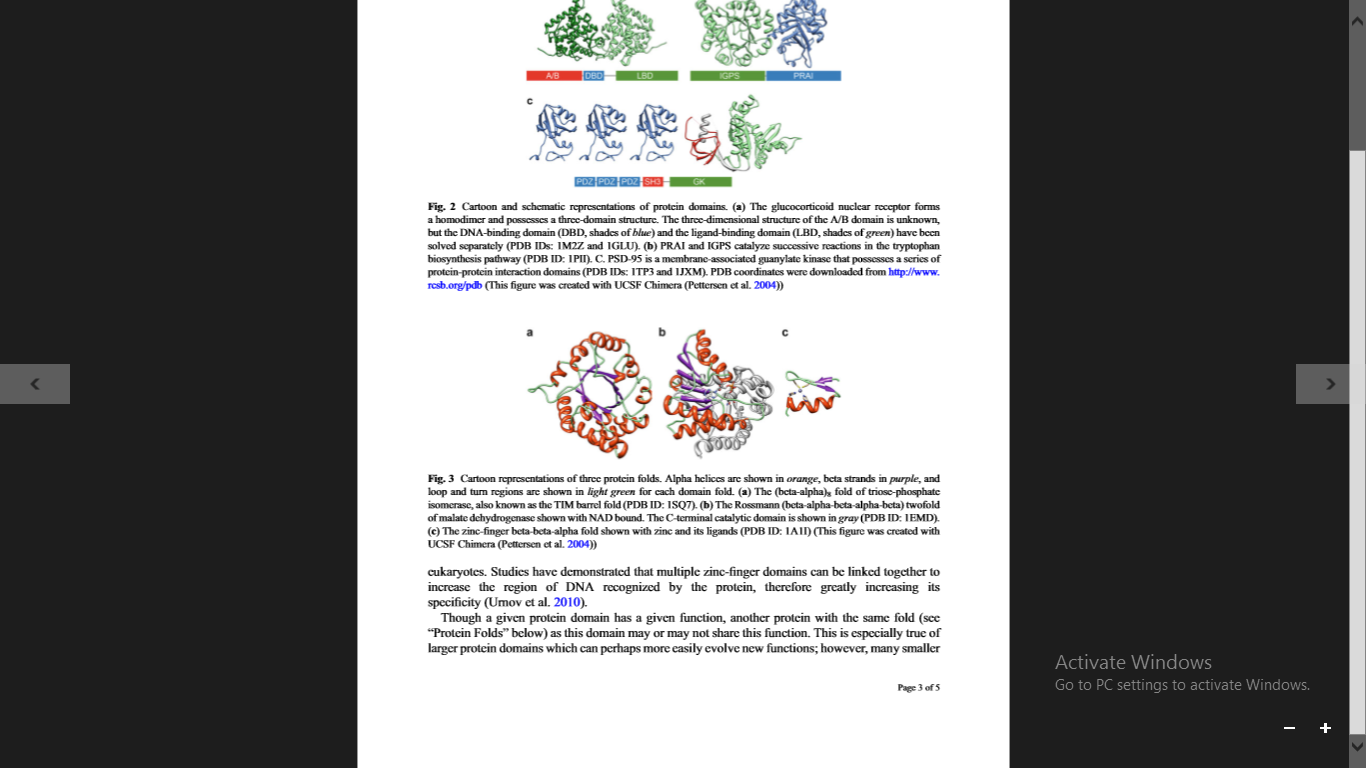